¿PROYECTOS?
MI EXPERIENCIA PERSONAL
Mª José Cortés Itarte
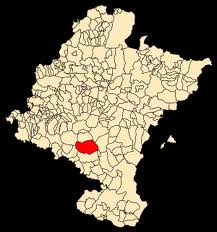 CONTEXTUALIZACIÓN
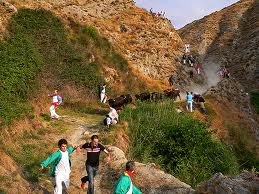 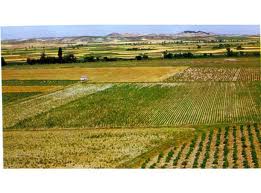 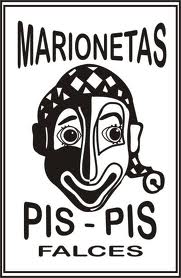 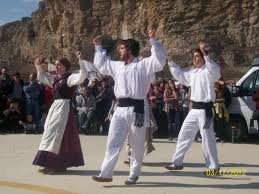 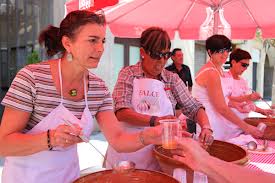 NUESTRO CENTRO
Imparte:
 
2º ciclo de E.I. (3,4 y 5 años)

Educación primaria – 6 cursos

Primer ciclo de Educación Secundaria – 2 cursos
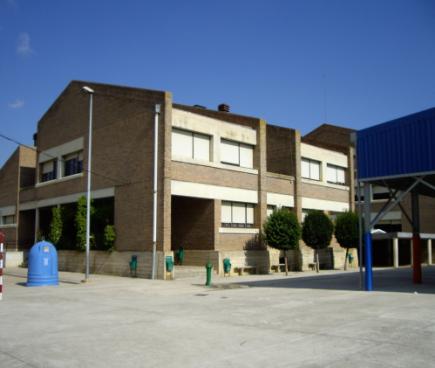 ¿POR QUÉ EL CAMBIO?
Experiencia en distintos campos y niveles:
U.C.E.
1º Ciclo de Educación Secundaria: matemáticas

Trayectoria educativa en el centro: 
Plan lector
Desarrollo de unidades didácticas conjunta.
Dinámica de la biblioteca.
Proyectos de investigación.

Características del Grupo de alumnado:
Información del equipo docente anterior
Informes individuales 
Resultados evaluaciones internas y externas
Aspectos a tener en cuenta
Dinámica de Enseñanza y Aprendizaje
Organización y Presentación del Currículum
afecta a
PROYECTOS DE TRABAJO
afecta a
afecta a
Evaluación
7
PROGRAMACIÓN
Desarrollo de competencias
Partir de los objetivos de tercer ciclo de E.P.:
Análisis de contenidos
Recogida de los criterios de Evaluación
Conocimiento del  medio
Plástica
Lenguaje
Matemáticas
Educación para la Ciudadanía
ORGANIZACIÓN
Para el aula: a completar de forma conjunta por todo el grupo de alumnado.
Proceso de elaboración
Distribución de tareas

Para el profesorado:
Programación
Evaluación
Competencias
10
11
EVALUACIÓN
Observación
Actividades  de evaluación
Diario de aula
Anecdotario
Fichas
Controles
Trabajos en grupo
Exposiciones
PROYECTOS
 REALIZADOS
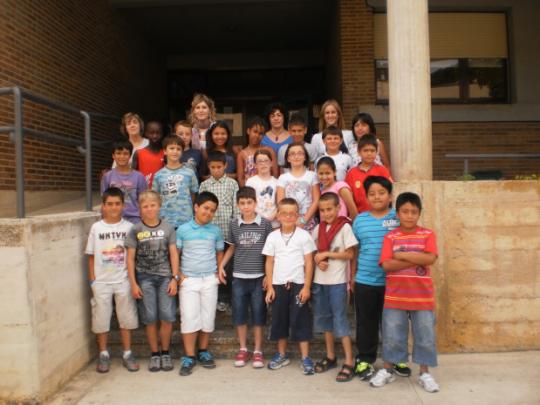 «Todos iguales, todos diferentes»
Conocimiento del medio: Aparato locomotor y los sentidos
Lenguaje: Titulares del periódico, la narración  y la entrevista
Plástica: hagamos flores de papel
Educación para la ciudadania: Derechos humanos
Matemáticas: buscamos y analizamos precios
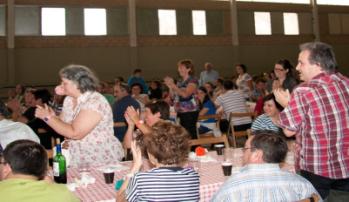 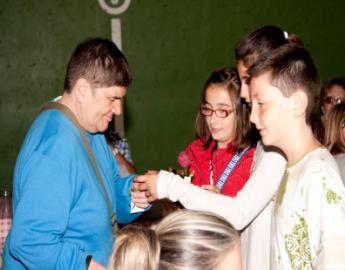 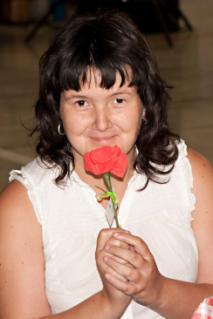 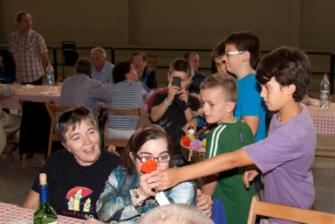 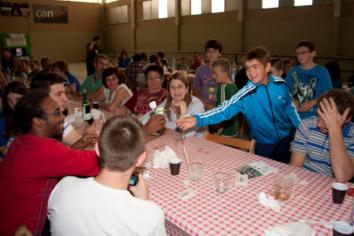 «Llegan las fiestas»
Lenguaje: La descripción
Conocimiento del medio: nuestro pueblo
Matemáticas: El balance
«Nuestro carril bici»
Es un proyecto cooperativo: profesor especialista de educación física y tutora
Se desarrolla dentro de un proyecto de innovación del centro
Parte de la filosofía de “Aprendizaje y servicio”
Está dividido en dos partes: Noviembre y Enero
«Nuestro carril bici»
Lenguaje: La descripción, la instancia, los campos semánticos, familias de palabras
Conocimiento del medio: instituciones municipales y la materia y los materiales
Plástica: elaboración de una maqueta
Educación para la ciudadanía: Normas cívicas de comportamiento
Matemáticas: Magnitudes longitud y capacidad, formas geométricas, el plano,…
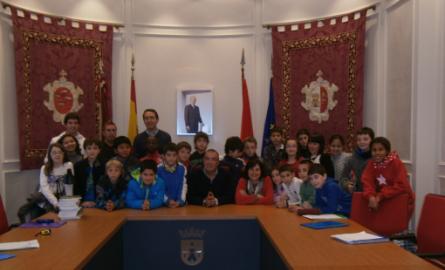 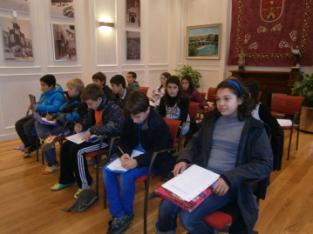 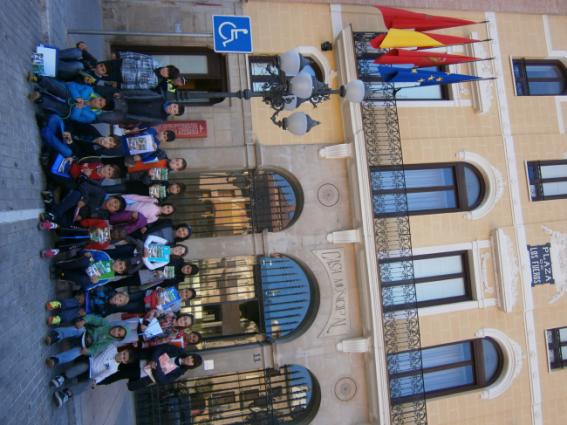 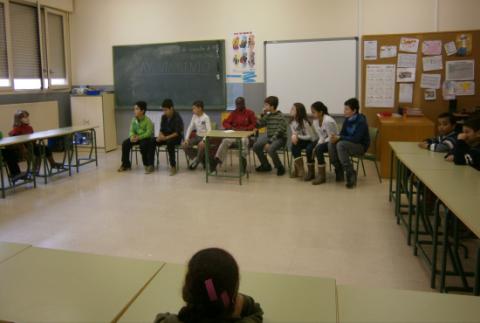 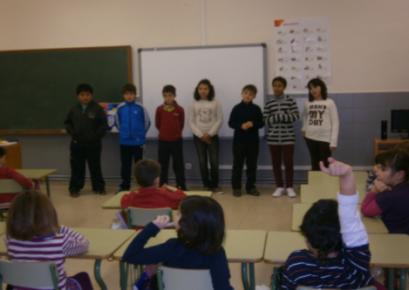 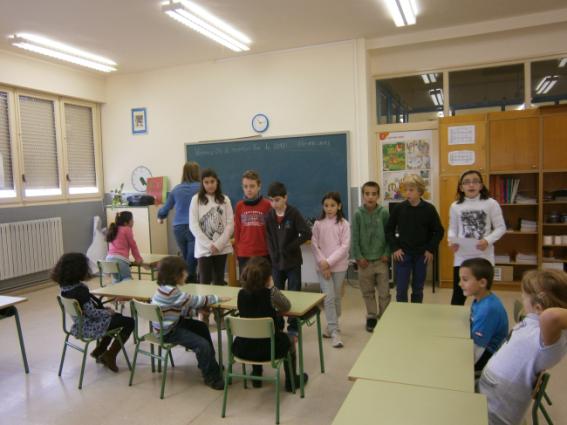 CONCLUSIONES
Motivación del alumnado: ilusión y ganas

Libertad de trayectoria: artífices y protagonistas de su aprendizaje

Cantidad de contenidos alcanzados enfocados desde la funcionalidad y la contextualización

Facilidad para atender a la diversidad: adaptación de actividades y evaluación
Utilización de distintos recursos personales como materiales.
Abrir la escuela al entorno y aprovechar sus posibilidades
Necesidad de preparar materiales a diario y con inmediatez
Reticencia de las familias al cambio
Poco tiempo para preparar, completar plantillas, desarrollarlo de forma más ajustada,…
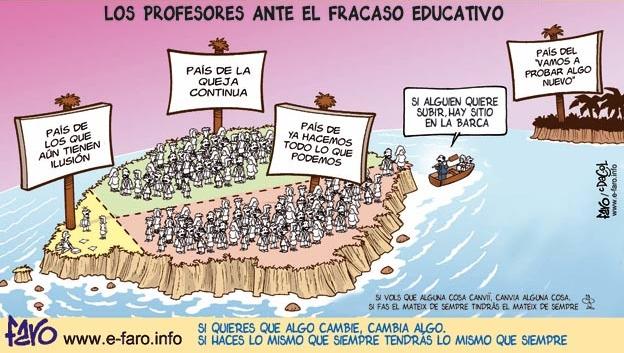 MUCHAS GRACIAS